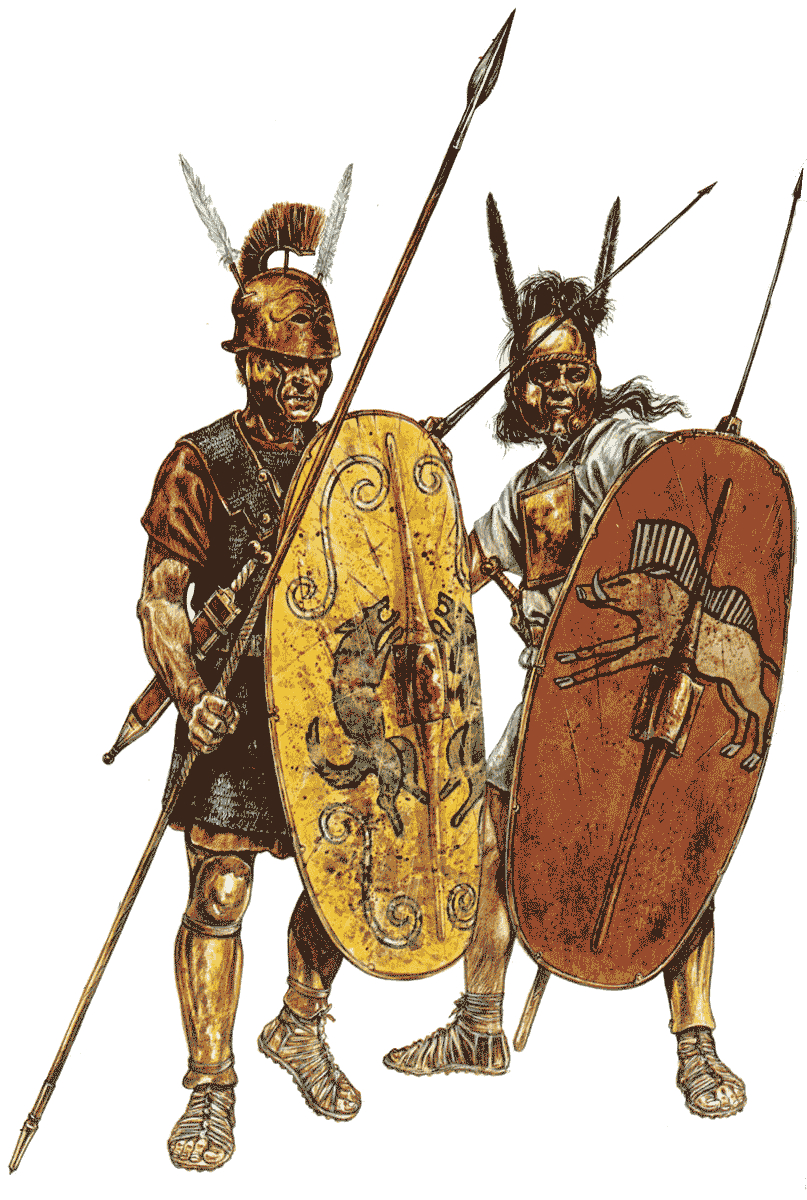 THE FACE OF BATTLE
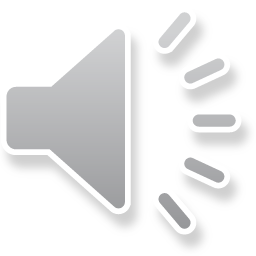 PROBLEMS OF SUPPLY

food & fodder

restraints
• live off land
• coastal supply bases, mule-train supplies
	derived from tributum of provinces (Sicily, Africa) 
• mule trains multiply fodder needs
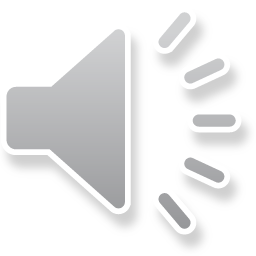 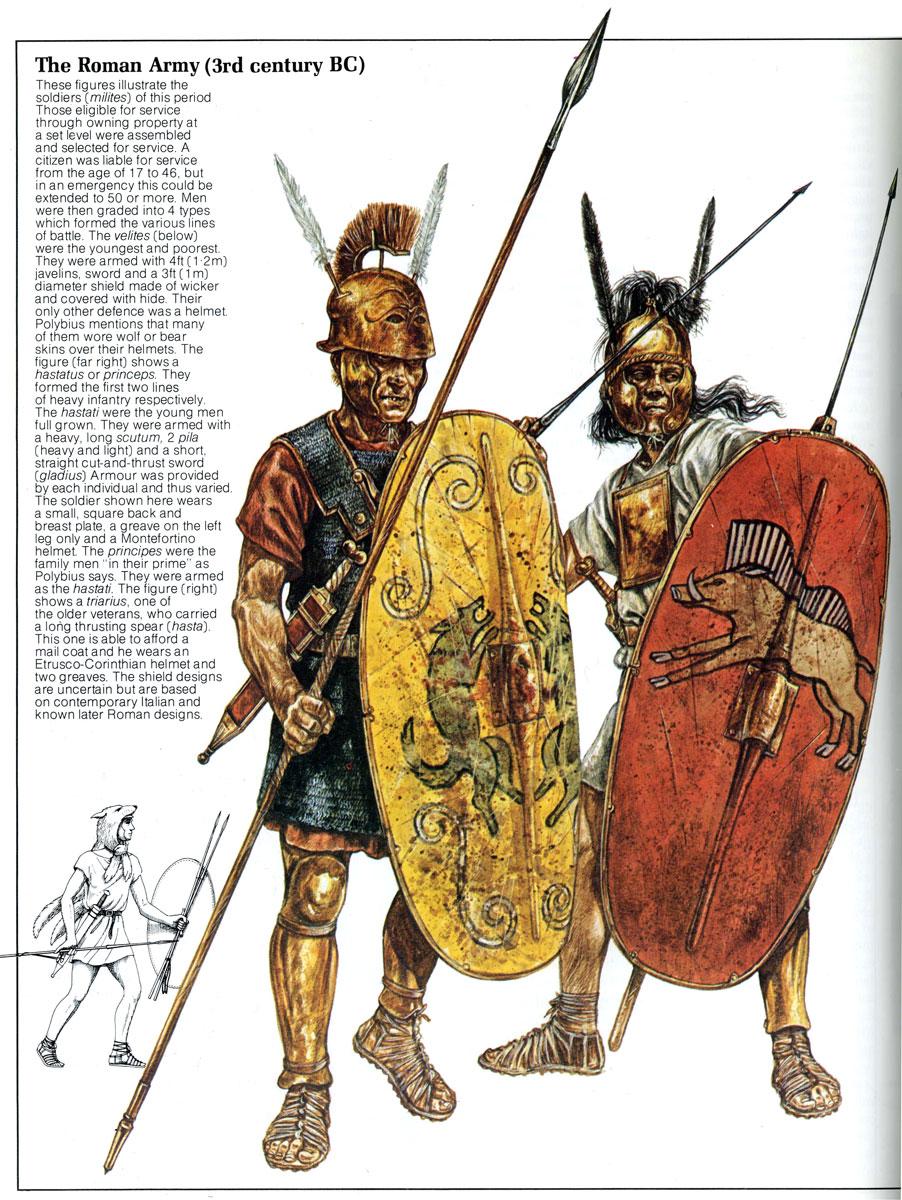 WEAPONS
leves (“light armed”)
 or velites (“skirmishers”)

-4ft javelins (pila)
-round wicker shield 
-helmet/skin
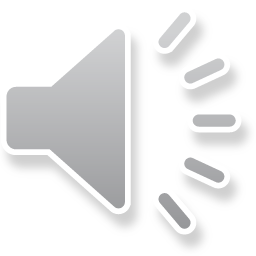 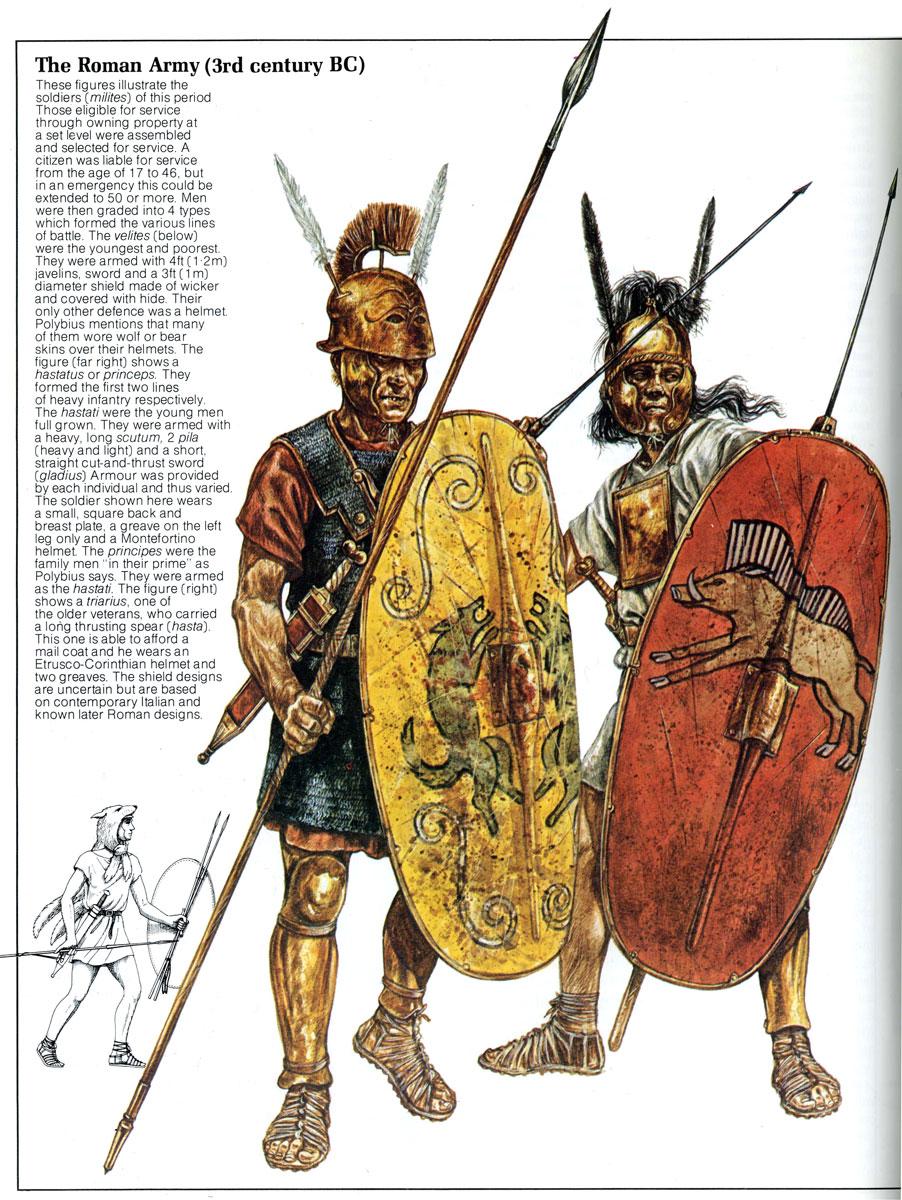 WEAPONS
antepilani 
(“fore-fighters”)
1. hastati (“spearmen”)
2. principes (“prime”)
-curved shield (scutum)
[[-2x javelin (pilum) ]]
-thrusting spear (hasta) 
-sword (gladius)
	cut & thrust
-body armor
-helmet
-greave(s)

varied in quality/quantity
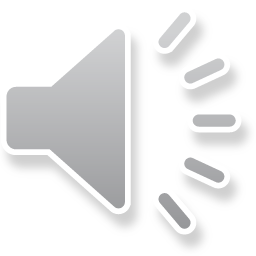 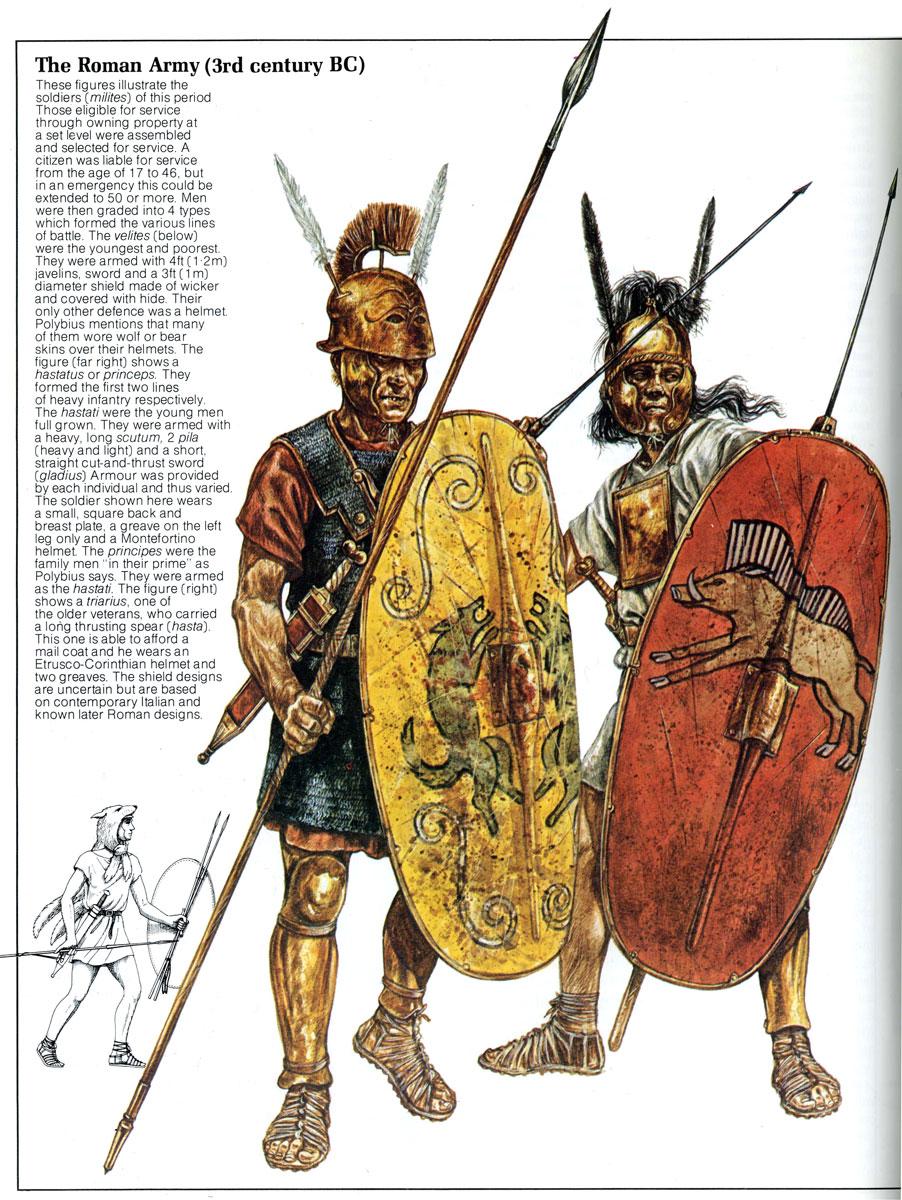 WEAPONS
vexillae
(“standard-bearers”)
3. triarii (“third rank”)
veterans, rear guard
-curved shield (scutum) 
-thrusting spear (hasta) 
-sword (gladius)
	cut & thrust
-body armor
-helmet
-greave(s)
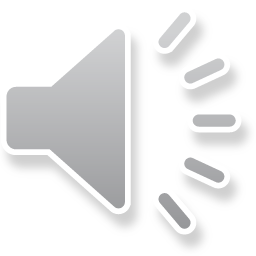 FACE OF BATTLE
10-15 maniples - flexible sub-units of century
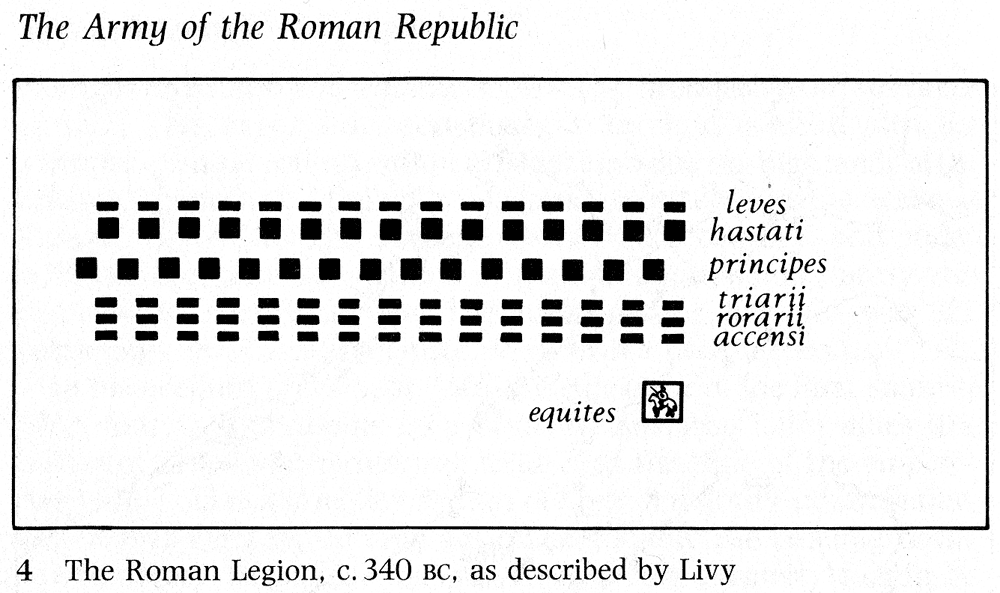 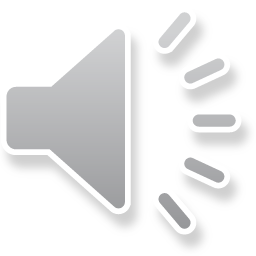 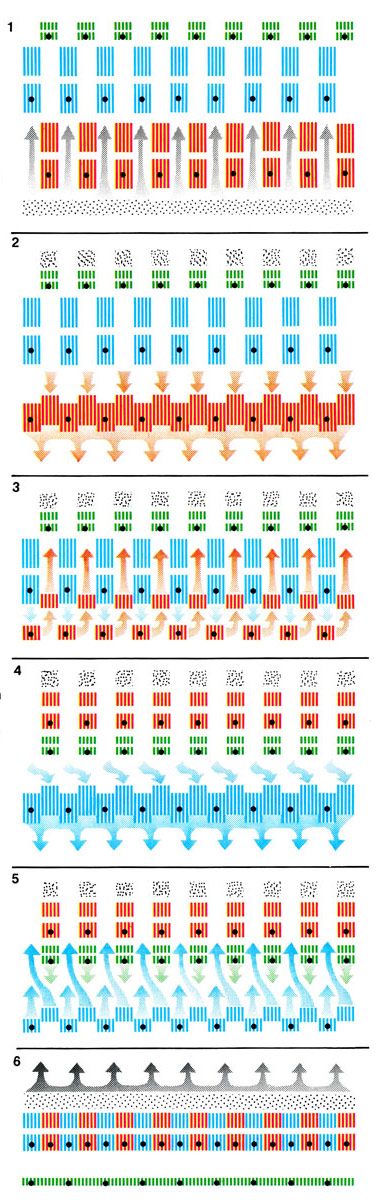 FACE OF BATTLE
PROBLEMS
• duration of battle

many hours of swordplay?
rugby scrum (othmisos)?
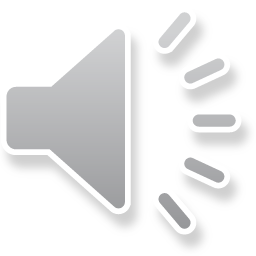 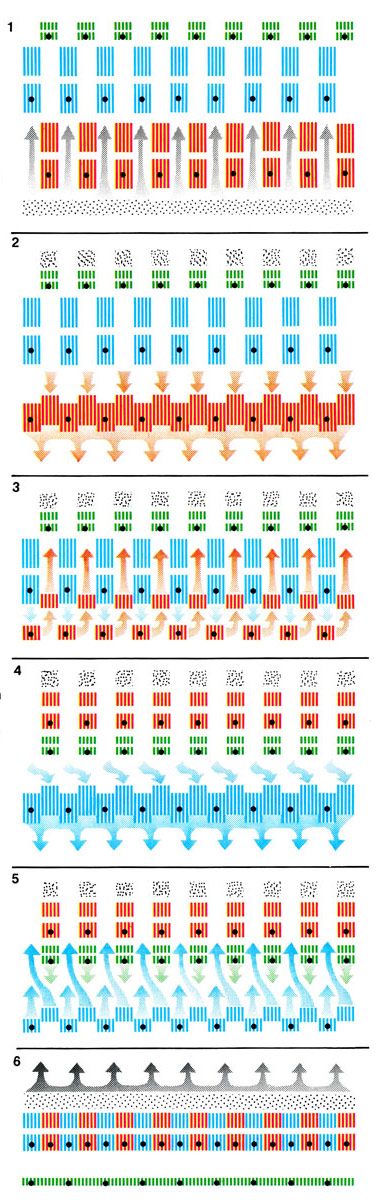 FACE OF BATTLE
PROBLEMS
• duration of battle
• casualties

symmetrical (ca.5%) vs
  assymetrical
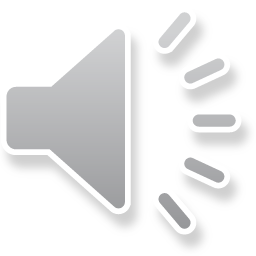 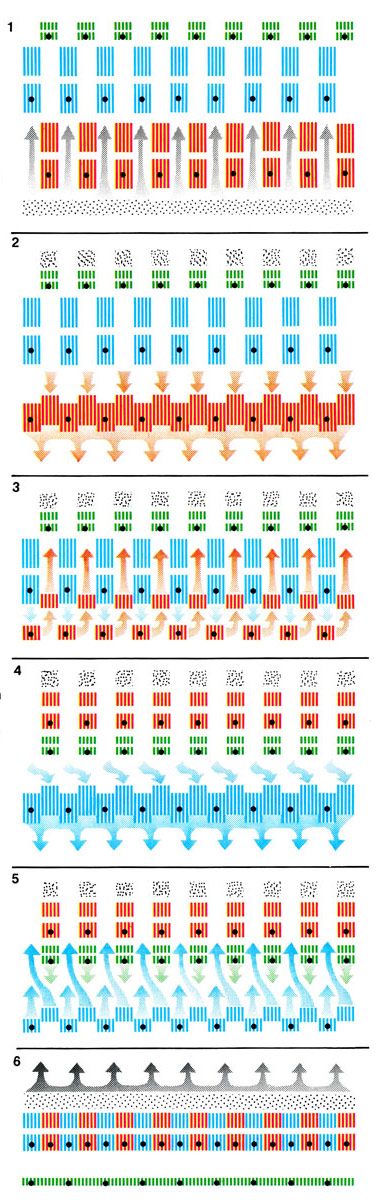 FACE OF BATTLE
PROBLEMS
• duration of battle
• casualties

symmetrical (ca.5%) vs
  assymetrical

Pydna – Philip 25,500 troops
	8,000 dead
	5,000 POWs
		vs
	100 Roman dead
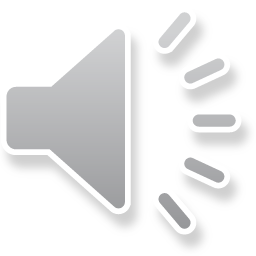 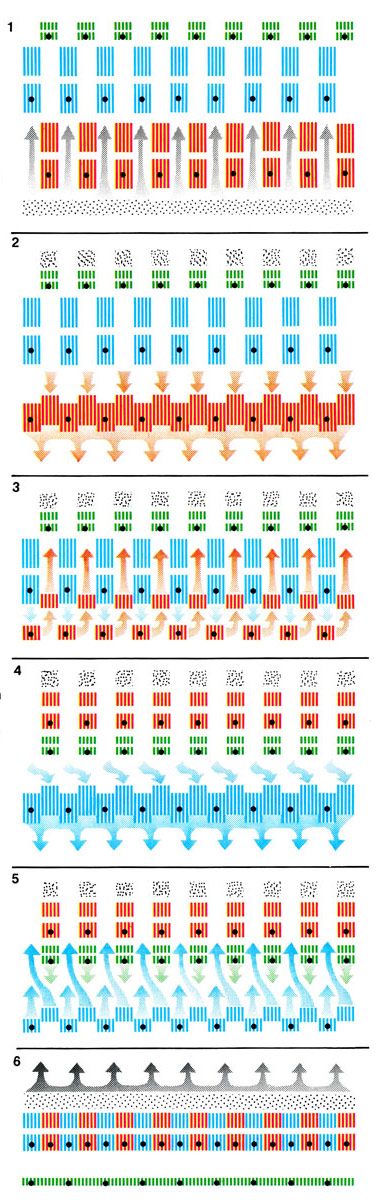 FACE OF BATTLE
PROBLEMS
• duration of battle
• casualties
• mobility

manipular formation > 
	rotation of fresh troops
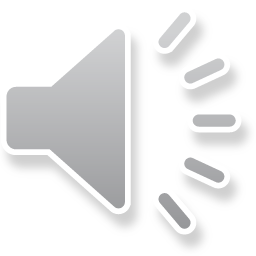 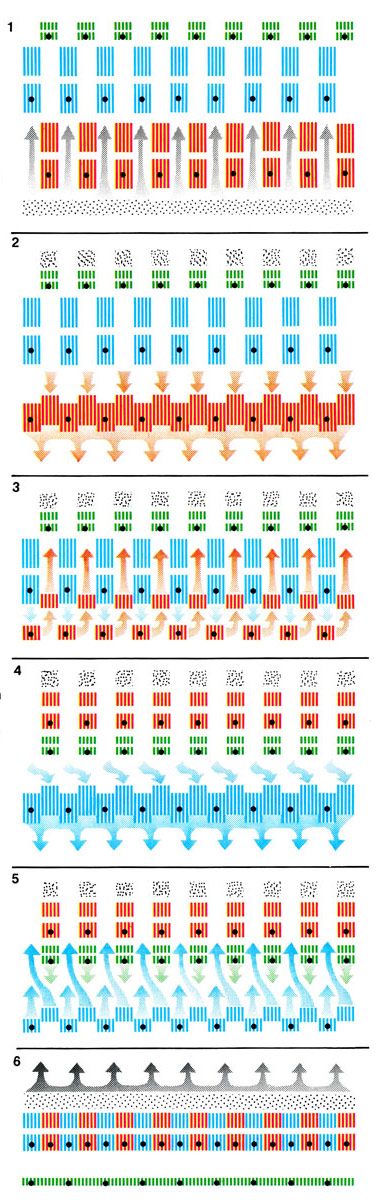 FACE OF BATTLE
PROBLEMS
• duration of battle
• casualties
• mobility
• supporting ranks
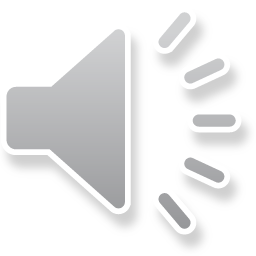 PROBLEMS
• supporting troops
	role of velites?
FACE OF BATTLE
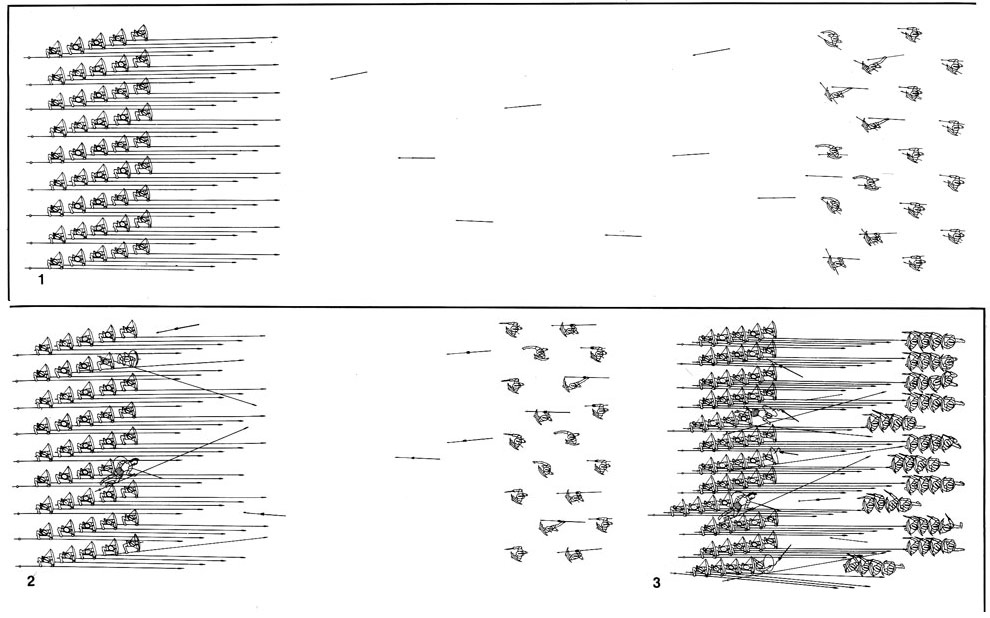 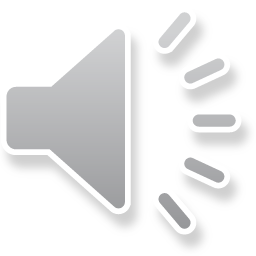 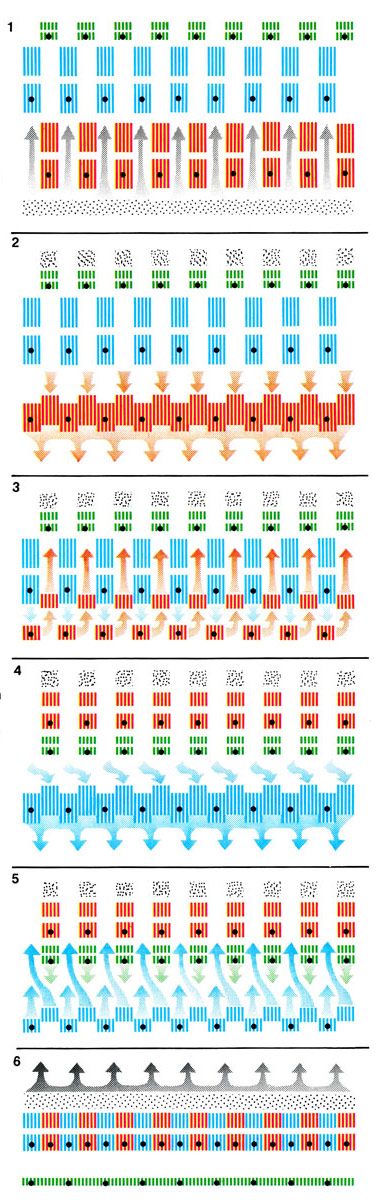 FACE OF BATTLE
PROBLEMS
• duration of battle
• casualties
• mobility
• supporting ranks
• if not decided by the first clash, contest
  could drag on for hours before one side
  broke and fled.
• losers could suffer appalling causalities,
  victors 5% or less
• fighting lines could shift over hundreds
  of yards as one side withdrew or was 
  pushed back
• Romans had a practical system for the 
  passage of line, replacing troops
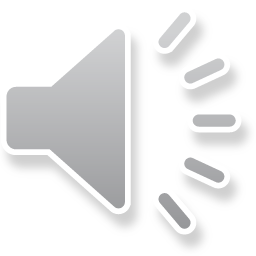 FACE OF BATTLE
PROBLEMS
• psychology of battle
purpose: not fighting but victory
• not othismos (“rugby scrum”)
• not continual swordplay

stand-off model (Philip Sabin)
• lulls with lines separate by space
  of few meters 
• repeated volley and charge,
  then withdrawals
• initial stand off > eventual swordplay
  minutes/seconds to be decisive
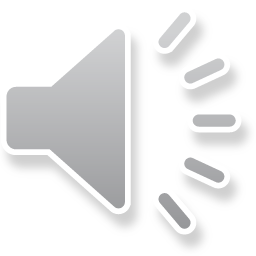 FACE OF BATTLE
PROBLEMS
• duration of battle
• casualties
• mobility

cohort formation > 
	rotation of fresh troops
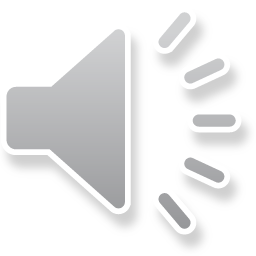 FACE OF BATTLE
SUCCESS
• resources
• organization
• manpower
• discipline
• weapons
• leadership
• training
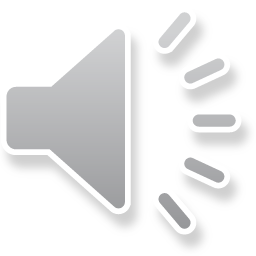